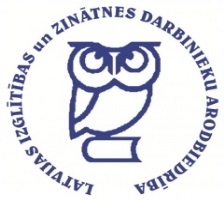 Pedagogu darba tiesības izglītības iestādēs
Mācīšanas brīvība iedvesmo pedagogus...

Pārskats par LIZDA pētījuma  rezultātiem

LIZDA konference
Rīga, 2017. gada 22.novembris
Pētījuma norises izstrādes posmi (8.)
Kā pētījumā definētas pedagogu darba tiesības?
Pētījuma teorētiskais ietvars (7.)
Aptaujas jautājumu tematiskie bloki (10.)
Respondentu raksturojums (12.)
Respondentu raksturojums (13.,15.)
Respondentu raksturojums (14.)
Pedagoga profesijai Latvijā ir augsts prestižs (n=2055, 16.)
Pedagoga profesijas prestižs ietekmē sabiedrības attieksmi pret pedagogu tiesībām (%, n=2055, 19.)
Izglītības iestādē, kurā es strādāju, tiek ievērotas pedagoga tiesības (%, n=2052, 23.)
Izglītības iestādē, kurā es strādāju, tiek ievērotas izglītojamo un viņu vecāku tiesības (%, n=2052, 24.)
Izglītības iestādē, kurā es strādāju, tiek nodrošinātas sociālās garantijas pedagogiem, ko nosaka pašvaldība (%, n=2052, 25.)
Darba devējs pedagogu savlaicīgi iepazīstina ar dažādiem  izglītības iestādes iekšējiem normatīvajiem aktiem (%, n=2052, 27.)
Darba devējs pedagogu savlaicīgi iepazīstina ar izmaiņāmvalsts līmeņa normatīvajos aktos (%, n=2052, 28.)
Pedagogiem ir iespēja rosināt izmaiņas izglītības iestādes iekšējās kārtības noteikumos (%, n=2052, 29.)
Zināšanu līmenis par darba tiesībām izglītības iestādē pedagogu pašvērtējumā 10 ballu skalā (%, n=2053, 30.)
Zināšanu līmenis par darba tiesībām izglītības iestādē pedagogu pašvērtējumā 10 ballu skalā (%, n=2053, 31.)
Zināšanu līmenis par darba tiesībām izglītības iestādē pedagogu pašvērtējumā 10 ballu skalā (%, n=2053, 32.)
Zināšanu līmenis par darba tiesībām izglītības iestādē pedagogu pašvērtējumā 10 ballu skalā (%, n=2053, 34.)
Ierobežojumi attiecībā uz tiesību īstenošanu izglītības iestādē pedagogu vērtējumā (%, n=2055, 37.)
Vērtējums par riskiem pedagogu uzvedībā attiecībā uz savu tiesību aizstāvību izglītības iestādē (%, n=2055, 39.)
Pedagogu informētība par darba slodzes (t. sk. mācību stundas konkrētā priekšmetā u.c. darbi) sadales kārtību (principi, kritēriji) izglītības iestādē (%, n=2055, 41.)
Ieinteresēto pušu informētība par izglītības iestādes Iekšējās kārtības noteikumiem (%, n=2055, 44.)
Izglītības iestādes Iekšējās kārtības noteikumu aktualizācija mācību gada ietvaros (%, n=2055, 44.)
Izglītības iestādes Iekšējās kārtības noteikumu kvalitātes un ievērošanas novērtējums (%, n=2055, 45.)
Apgalvojumu novērtējums par pozitīvo pieredzi konfliktu risināšanā izglītības iestādē (%, n=2055, 47.)
Apgalvojumu novērtējums par konfliktu risināšanas rīcības shēmu un subordināciju šajā kontekstā (%, n=2055, 48.)
Konflikta situāciju risināšanu negatīvi ietekmējošie faktori izglītības iestādēs (%, n=2055, 49.)
Pirms jaunā mācību gada sākuma (1.septembra) tiek nodrošināta iespēja iepazīties ar prognozējamo darba algas likmi  (%, n=2055, 55.)
Institūcijas, kurās pedagogi vēršas pēc palīdzības, ja tiek aizskartas viņu darba tiesības (%, n=2055, 59.)
Izglītības iestādē, kurā es strādāju, tiek ievērotas pedagoga - arodbiedrības biedra tiesības (%, n=2055, 60.)
Pedagogu prakses gadījumi, kad ir konstatēti pedagoga darba tiesību pārkāpumi (n=400+)
Pedagogu darba slodze un atalgojums 
„Direktorei pašvaldība mēģināja aprēķināt algu atkarībā no kvadrātmetriem, kuri bija skolai.”
„Tika samazināta darba slodze ar atpakaļejošu datumu.”
„Direktors neinformē par piemaksām, nepaskaidro, kāpēc vienam ir 15 eiro, citam - 100 eiro; neinformē, kā tiek piešķirtas konsultācijas u.c.”
„Tiek uzlikti dažādi papildus darba pienākumi ārpus tiešajiem darba pienākumiem (bērnudārza teritorijas dekoru gatavošana, talkas iestādes palīgtelpu sakopšanai, organizēšana un piedalīšanās pasākumos ārpus iestādes). Netiek atrēķināts vai samaksāts par pārstrādātām darba stundām.”
Pedagogu prakses gadījumi, kad ir konstatēti pedagoga darba tiesību pārkāpumi
Attiecības ar izglītojamiem un viņu vecākiem
„Ir bijuši gadījumi, kad izglītojamais smagi aizskar skolotāja godu un cieņu (uzspļauj, stundas laikā izģērbjas, veicot aizskarošas darbības). Skolas vadības attieksme pret to ir negatīva, bet vainīgais nekādu sodu nesaņēma, jo izglītības iestādes vadībai šādus gadījumus ir izdevīgāk noklusēt un nogludināt; par šādiem gadījumiem nav pieņemts runāt.”
„Otro gadu viens skolnieks terorizē visu skolu, neļaujot bērniem mācīties un skolotājiem strādāt, izdemolē skolu, kavē stundas, morāli pazemo apkārtējus, bet administrācija "ir bezspēcīga", policija un Bāriņtiesa arī. Redzot to, huligānam piebiedrojas vēl viens tāds skolnieks. Skolotāju beztiesības dēļ mūsu skolā šī „epidēmija” paplašinās.”
„Pēc vecāku nepamatotas sūdzības vērstas sankcijas pret pedagogu par pašu sūdzības faktu; vecāki atsakās palīdzēt mācībās savam bērnam, un direktors liek bez atlīdzības strādāt pēc stundām.”
Pedagogu prakses gadījumi, kad ir konstatēti pedagoga darba tiesību pārkāpumi
Attiecības ar izglītības iestādes vadību un administrāciju
„Mobings sapulču laikā. Kolēģu pazemošana, nekonstruktīva kritika. Sapulces tiek vadītas iebiedējot, nevis motivējoši ceļot.” 
 „Pedagogam ir bijis jāpakļaujas direktora spiedienam attiecībā uz skolēnam labvēlīgu vērtējumu semestrī.”
 „Skolotāja netika brīdināta, ka ir mainīti noteikumi darba līgumā, bet lika to parakstīt, vienkārši noliekot uz galda, nebrīdinot, ka tur kaut kam jāpievērš uzmanība. Protams, ka viss, ko parakstām, ir jāizlasa, bet viņa to parakstīja, neizlasot. Tikai mājās izlasīja kopiju un bija šokā. Beidzās pozitīvi, jo piedraudēja ar arodbiedrību.”
„Tiek obligātā kārtā likts veikt darbu, kas nav darba aprakstā.”
Pedagogu prakses gadījumi, kad ir konstatēti pedagoga darba tiesību pārkāpumi
Darba tiesiskās attiecības
Darba devējs „nevēlējās [darbinieci] pēc dekrēta pieņemt darbā, piedāvāja neapmaksātu atvaļinājumu vasarā pēc pašas vēlēšanās.” 
 „Lai tiktu vaļā no skolotāja, samazina stundas un atsakās 6 stundas ielikt vienā dienā, bet pasaka, ka būs jāstrādā divas dienas. Trīs stundas dienā? Jāstrādā tikai ceļa naudai!”
Pedagogi reizēm tiek šantažēti, piemēram, politisku iemeslu dēļ saistībā ar pašvaldību vēlēšanām: tiek draudēts, ja pedagogs iestāsies kādā partijā, viņu atlaidīs no darba.
Pedagogu prakses gadījumi, kad ir konstatēti pedagoga darba tiesību pārkāpumi
Darba organizācija izglītības iestādē
 „12 stundu darba diena bez tiesībām uz pusdienas pārtraukumu. Nav tiesību uz īslaicīgu prombūtni, lai aizvestu bērnu pie ārsta, šo laiku neatstrādājot. 1. septembrī nav iespējams dabūt brīvdienu, lai pavadītu uz skolu pirmklasnieku.”
„Tā kā atsāku strādāt agrāk, nekā bērnam palika gads, netiek dots brīvais laiks, lai varētu barot bērnu ar krūti.”
Pedagogi ziemas brīvdienās strādā skolā, kurā pēc direktora rīkojuma tiek ekonomijas dēļ atslēgta apkure, „jo skolēnu taču nav”.
Pedagogu prakses gadījumi, kad ir konstatēti pedagoga darba tiesību pārkāpumi
Citi tiesību pārkāpumi
 „Saņemt izglītības programmas īstenošanai nepieciešamo informatīvo un materiālo nodrošinājumu, strādājot skolā bērniem ar dzirdes traucējumiem, nav iespējams, jo tā vienkārši NAV -- pamatā strādājam ar pašu veidotiem vai pielāgotiem mācību un izdales materiāliem, kuru gatavošanai jāizmanto skolotāja brīvais laiks. Nedzirdīgie bērni mācās zīmju valodā. Arī skolotājam obligāti jāpārvalda zīmju valoda, bet Latvijā šobrīd neviena augstskola negatavo skolotājus darbam ar nedzirdīgiem bērniem.”
Pedagogu pieredze par labās prakses piemēriem konfliktu risināšanā (n=275)
Vispārējie principi un prakse konfliktu risināšanā
„Visas iesaistītās puses sanāk pie viena galda un apspriež problēmsituāciju, izstrādā konflikta risināšanas plānu un pieņem lēmumu, ko katra no iesaistītajām pusēm darīs, lai atrisinātu problēmsituāciju un pievērsīs uzmanību ikdienā, lai nerastos jaunas situācijas.”  
Ir skolas, kurās ieviesta APU (atbalsts pozitīvai uzvedībai) sistēma: „[..] Līdz ar to skolēni zina sekas savai rīcībai - gan pozitīvai (žetons, uzslava e-klases dienasgrāmatā, pozitīvs uzvedības vērtējums), gan negatīvai (aizrādījums, rakstisks brīdinājums, saruna ar vecākiem). Esmu pateicīga šai programmai, jo pati spēju tagad konkrēti formulēt iemeslus dažādām situācijām un skolēni izprot pedagoga rīcības iemeslus. Saprast, ka pirmais jautājums sākumskolā pēc konflikta ir "Kas notika?" Bieži izrunājot šo jautājumu, ja konflikts bijis starp skolēniem, katrs izprot savu rīcību.”
Pedagogu pieredze par labās prakses piemēriem konfliktu risināšanā (n=275)
Konflikti izglītojamo vidū un starp izglītojamo vecākiem
„Saskarsmes problēmas diviem skolēniem. Pēc konflikta situācijas abi rakstiski apraksta notikumu. Kamēr raksta, skolēni jau nomierinās un pēc tam konstruktīvi var vienoties par tālāko rīcību. To viņi arī uzraksta un apsola ievērot. Skolotāja kontrole ir atgriezeniskā saite, vai solījums tiek pildīts.”
„Konfliktā viens skolēns otram iesitis, cietušā vecāki ļoti kareivīgi noskaņoti, pieprasa, ka vainīgais jāsoda; sarunas rezultātā, uzaicinot gan abus bērnus, gan viņu vecākus, viss tiek izrunāts, un abi skolēni paši atzīst savu daļu vainas, spēj lūgt piedošanu, vecāki ir nomierinājušies, jo saskata savu bērnu no citas puses arī.”
Pedagogu pieredze par labās prakses piemēriem konfliktu risināšanā (n=275)
Konflikti starp pedagogiem/skolu, izglītojamiem un viņu vecākiem
Dažādās situācijas ir svarīgi pierādījumi. Piemēram: „Ir savākti (vai uzkrāti skolēnu paskaidrojumi) kā lietiski pierādījumi - vecākiem tiek atspoguļota situācija no abām pusēm. Vecāki jūtas no bērnu stāstītā piemānīti - konflikts beidzas un notiek savstarpējas sarunas, lai situācija neatkārtotos. Noteikti ir jābūt pierādījumiem.”
 Pedagogi, jūtot, ka klase viņus nepieņem, rīkojas paši. Piemēram: „Izjūtot klases noraidošu izturēšanos, ierosināju anonīmi uzrakstīt, kas nepatīk manā rīcībā, ar piebildi, ka varēšu izskaidrot savas rīcības iemeslus. Pēc sarunas atjaunojās labas lietišķas attiecības.”
Pedagogu pieredze par labās prakses piemēriem konfliktu risināšanā (n=275)
Konflikti starp pedagogiem/skolu, izglītojamiem un viņu vecākiem
„Skolēns internetā uzrakstīja sūdzību par skolas pedagoga mācību metodēm, nosaucot konkrēti vārdā. Es kā audzinātāja daudzās sarunās ar šo skolotāju individuāli un atsevišķi ar audzēkņiem, ar aizdomās turamo skolēnu un viņa vecākiem, risinājām situāciju. Konflikts nepārauga neatrisināmā problēmā attiecībās starp klasi un konkrēto skolotāju, neviens netika nepatiesi apvainots vai publiski turēts aizdomās. Mācījām skolēnus, kā jārisina problēmjautājumi, runājām par mācību metodēm, kuras drīkst un pat vajag izmantot skolotājiem. Vadība bija apsūdzētās skolotājas pusē. Neradās dziļš konflikts arī starp mums, kolēģiem (sūdzētājs bija no manas audzināmās klases).”
Pedagogu pieredze par labās prakses piemēriem konfliktu risināšanā (n=275)
Domstarpības kolēģu vidū
„[..] viena grupas audzinātāja nevarēja sadzīvot ar otru un tā viena, kas jutās ļoti nospiesta, gribēja jau iet uz citu iestādi, bet vadītāja mierīgi viņu uzklausīja, izrunājās, necentās aizstāvēt ne vienu, ne otru, un tad piedāvāja savā otrā iestādē strādāt kopā ar citu kolēģi, un tie cilvēki labi sapratās.”
„Divām kolēģēm, kuras māca vienu priekšmetu, vienlaicīgi notiek mācību stundas. Vienai no viņām jāstrādā citā kabinetā, kas nav tik ērti. Mācību pārzine norādīja telpas. Savstarpējā sarunā, noskaidrojot skolēnu vajadzības, tika sastādīts grafiks, kā tiks izmantots kabinets, lai optimāli izmantotu tur pieejamos līdzekļus.”
Pedagogu pieredze par labās prakses piemēriem konfliktu risināšanā (n=275)
Domstarpības kolēģu vidū
„[..] viena grupas audzinātāja nevarēja sadzīvot ar otru un tā viena, kas jutās ļoti nospiesta, gribēja jau iet uz citu iestādi, bet vadītāja mierīgi viņu uzklausīja, izrunājās, necentās aizstāvēt ne vienu, ne otru, un tad piedāvāja savā otrā iestādē strādāt kopā ar citu kolēģi, un tie cilvēki labi sapratās.”
„Divām kolēģēm, kuras māca vienu priekšmetu, vienlaicīgi notiek mācību stundas. Vienai no viņām jāstrādā citā kabinetā, kas nav tik ērti. Mācību pārzine norādīja telpas. Savstarpējā sarunā, noskaidrojot skolēnu vajadzības, tika sastādīts grafiks, kā tiks izmantots kabinets, lai optimāli izmantotu tur pieejamos līdzekļus.”
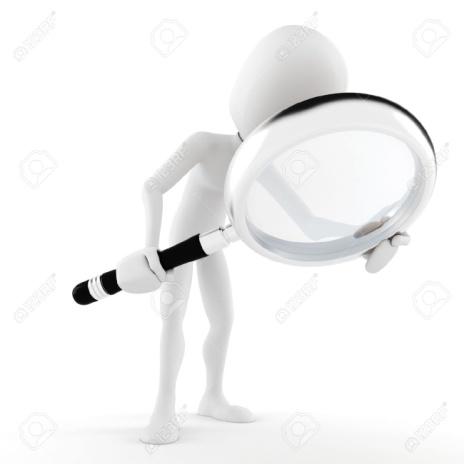 Priekšlikumi turpmākajai rīcībai
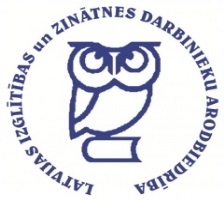 Latvijas Izglītības un zinātnes arodbiedrība
Jāizstrādā precīzs pedagogu tiesību īstenošanas ceļvedis, kurā būtu definētas arī tiesību “robežas”.
Jāveic turpmāka padziļināta konfliktu risināšanas izpēte tādos aspektos kā izglītojamo visatļautība, kā arī stress un pedagogu profesionālā izdegšana, lai identificētu problēmas un to risinājumus.
Respondentu priekšlikumi ir jāizdiskutē LIZDA konferencē “Mācīšanas brīvība iedvesmo pedagogus” un jānopublicē izdevumā “LIZDA Vēstnesis”.
Izglītības iestādes
Veicināt izglītības iestāžu vadītāju un administrācijas iesaisti pedagogu tiesību aizstāvībā izglītības iestādēs, stiprināt komandas darbu pedagogu kolektīvos.
Rosināt Izglītības iestādes sadarbībā ar vecāku organizācijām un citām sabiedriskajām organizācijām vērst sabiedrības uzmanību uz skolotāja prestiža un tiesību aizstāvības paaugstināšanu sabiedrības apziņas līmenī. 
Izglītības iestāžu padomēm aktualizēt jautājumus, kuri saistīti ar pedagogu tiesību aspektiem.
Pašvaldība
Panākt, lai tiktu noorganizētas izglītības iestāžu vadītāju, to darbinieku pārstāvju un pedagogu mācības, ietverot pedagogu darba tiesību nozīmīgākos aspektus un aktualitātes.
Valsts
Panākt, lai Labklājības ministrija sadarbībā ar Izglītības un zinātnes ministriju identificētu neatbilstības pedagogu darba tiesību kontekstā un to novēršanas risinājumus saistībā ar šādiem Eiropas Sociālās hartas ratificētajiem pantiem:
2. pants, Tiesības uz taisnīgiem darba apstākļiem; 
4. panta 2.-5.punkts, Tiesības uz taisnīgu atalgojumu; 
5. pants, Tiesības biedroties; 
6. pants, Tiesības slēgt kolektīvus līgumus; 
21. pants, Tiesības uz informāciju un konsultācijām; 
22. pants, Tiesības piedalīties darba apstākļu un darba vides noteikšanā un uzlabošanā; 
26. pants, Tiesības uz cieņu darbā; 
28. pants, Strādājošo pārstāvju tiesības uz aizsardzību darba saistībās un no tām atkarīgajās funkcijās; 
29. pants, Tiesības saņemt informāciju un konsultācijas par kolektīvu štatu samazināšanu.

Atbildīgajām institūcijām sniegt ziņojumus par pedagogu darba tiesību aspektu neatbilstību Eiropas Sociālajai hartai Nacionālās trīspusējās sadarbības padomes apakšpadomēm.
Pedagogu izteikto priekšlikumu ranžēšana pēc nozīmīguma
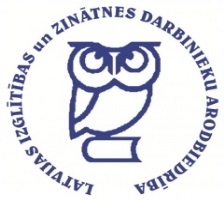 Kā pilnveidot 
pedagogu darba tiesību aizstāvību 
izglītības iestādes, 
pašvaldības un 
valsts līmenī ?